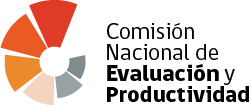 Escenario de las inversiones en la industria de la construcción
 Potencial y desafíos
29 de agosto de 2023
El potencial de la inversión en la construcción
Déficit de vivienda

Rezagos en infraestructura: 
	conectividad
	salud
	cárceles
	etc.
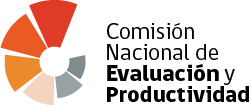 El contexto es adverso
Bajo crecimiento

Problemas regulatorios

Oposición comunitaria

Mayor riesgo

Tasa de interés

Conflictividad
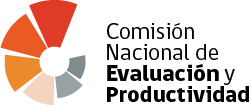 Barreras a la inversión en Chile: permisos
El sistema de permisos ha llegado a un nivel elevado de complejidad y creciente desactualización.

Se requieren una revisión regulatoria profunda y mejoras sistémicas:	
Crear órgano coordinador
Establecer procedimientos simplificados según umbrales de riesgo

Existen problemas especialmente agudos en ciertos permisos, que mejorarían con acciones inmediatas:
Concesión Marítima
Informe Favorable de Construcción
Consejo de Monumentos Nacionales
Declaración de Pertinencia
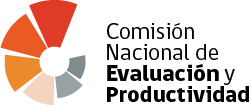 El problema
Es normal que se necesite revisar el funcionamiento de los permisos:

Diseño e implementación se realizan en silos –> ocurren descoordinaciones

Tienden a acumularse a lo largo del tiempo -> alta probabilidad de traslape o contradicciones

Regulaciones no son estáticas -> el diseño administrativo suele quedar mal dimensionado u obsoleto
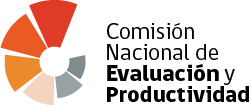 Plazos efectivos superan (por mucho) los máximos legales
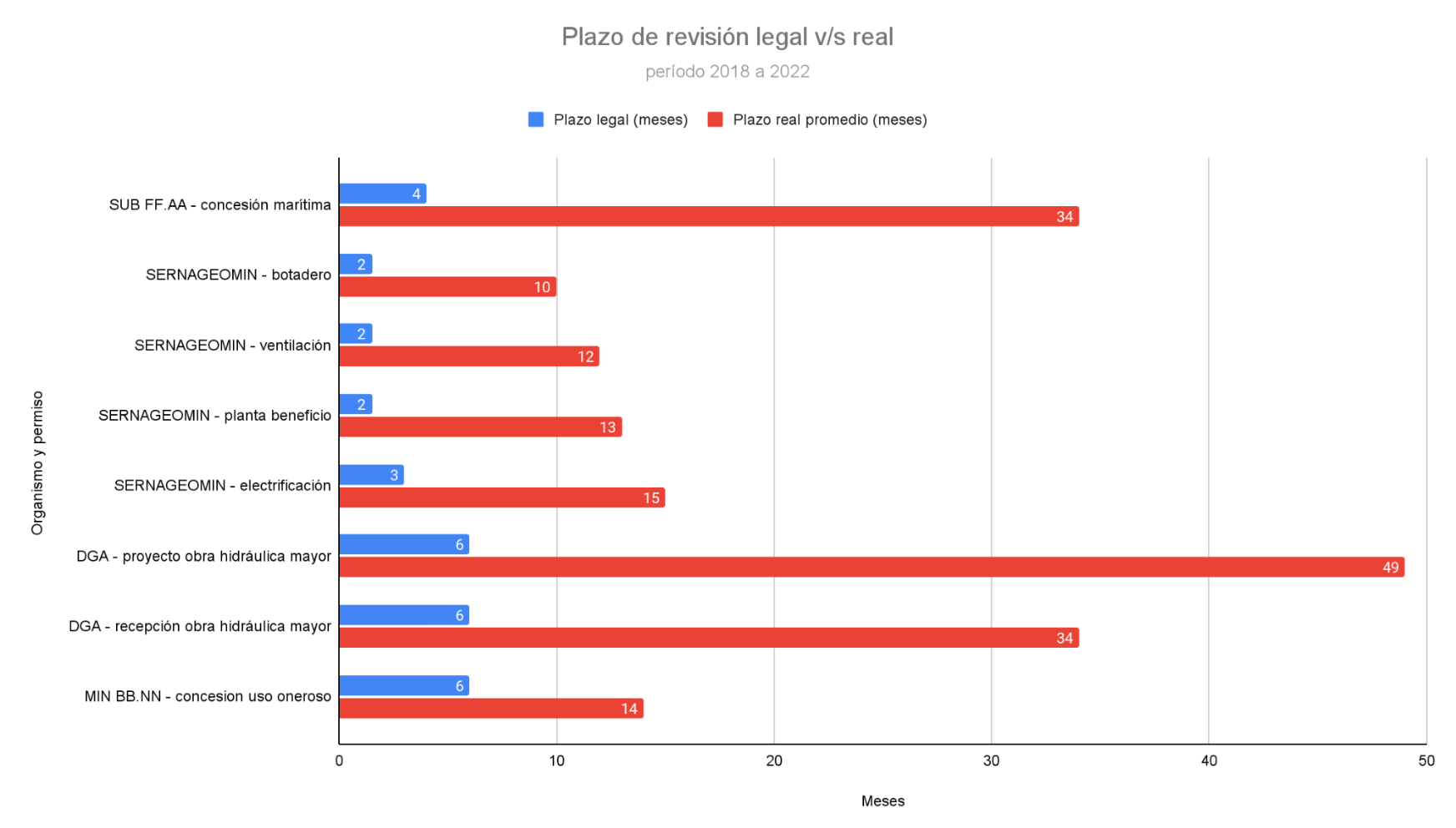 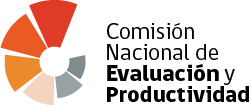 Gran stock de permisos pendientes
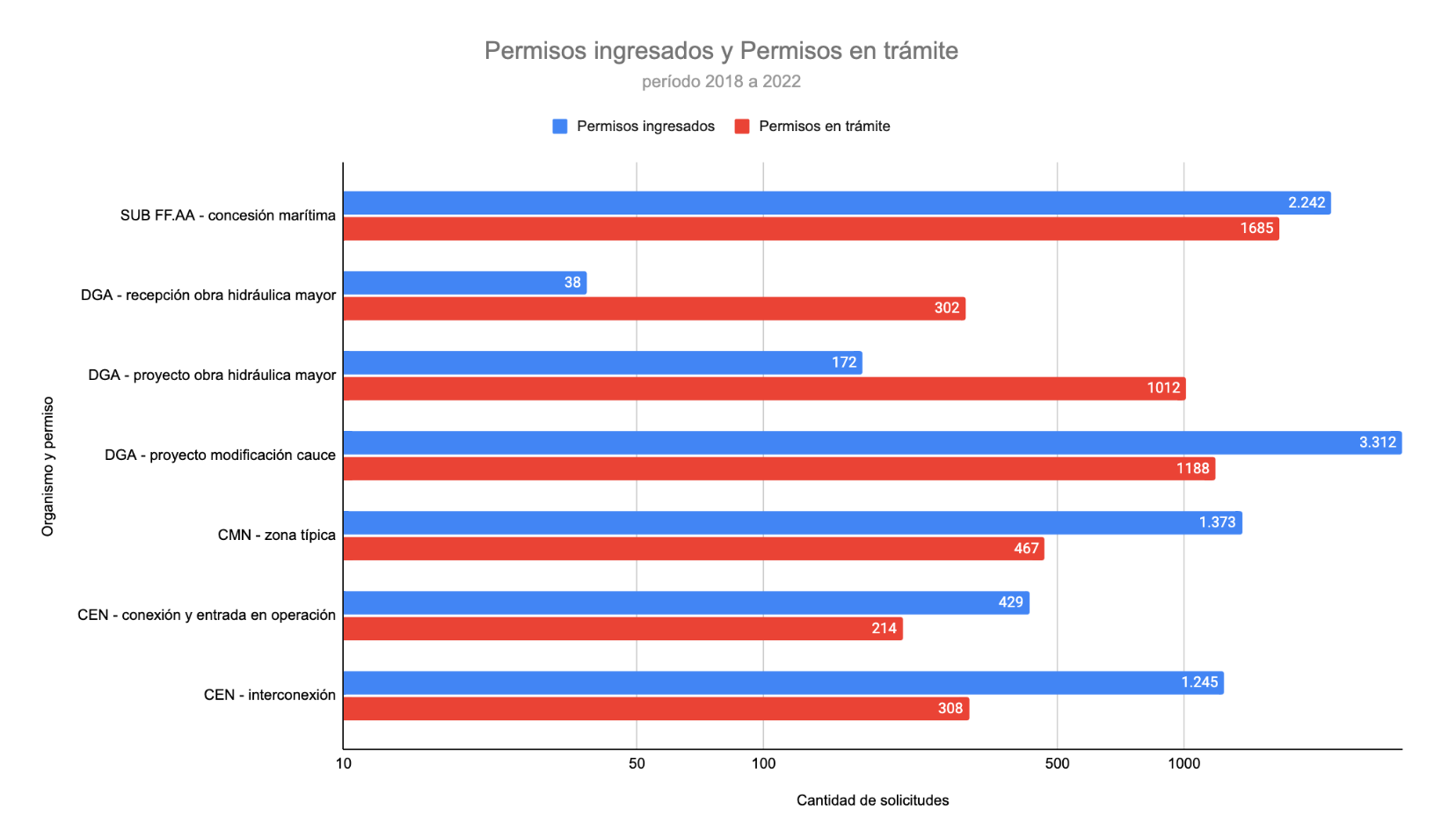 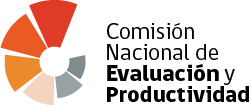 [Speaker Notes: Cuidado acá: Ojo con la escala logarítmica en el eje X]
Rutas críticas de proyectos tipo
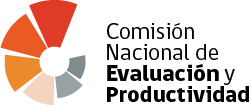 Centro de distribución básico en zona rural: 24 meses
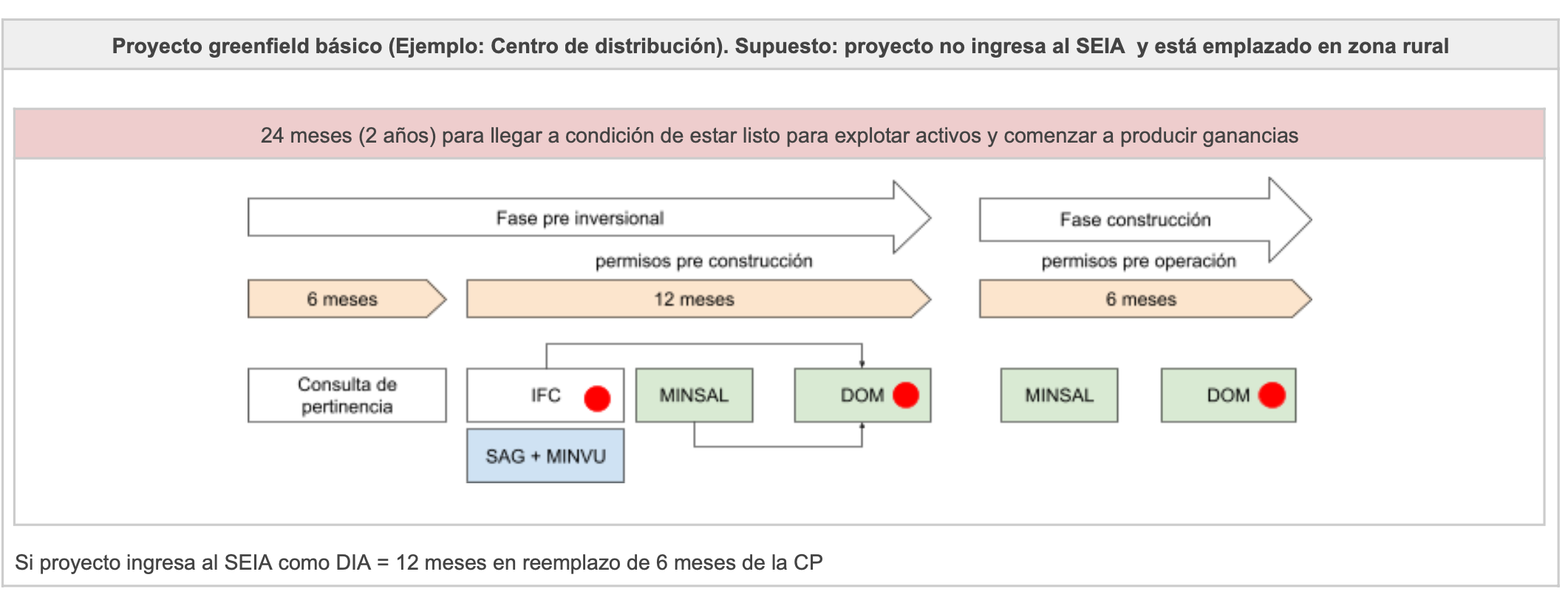 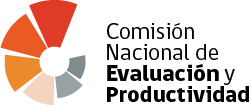 Planta fotovoltáica: 50 meses
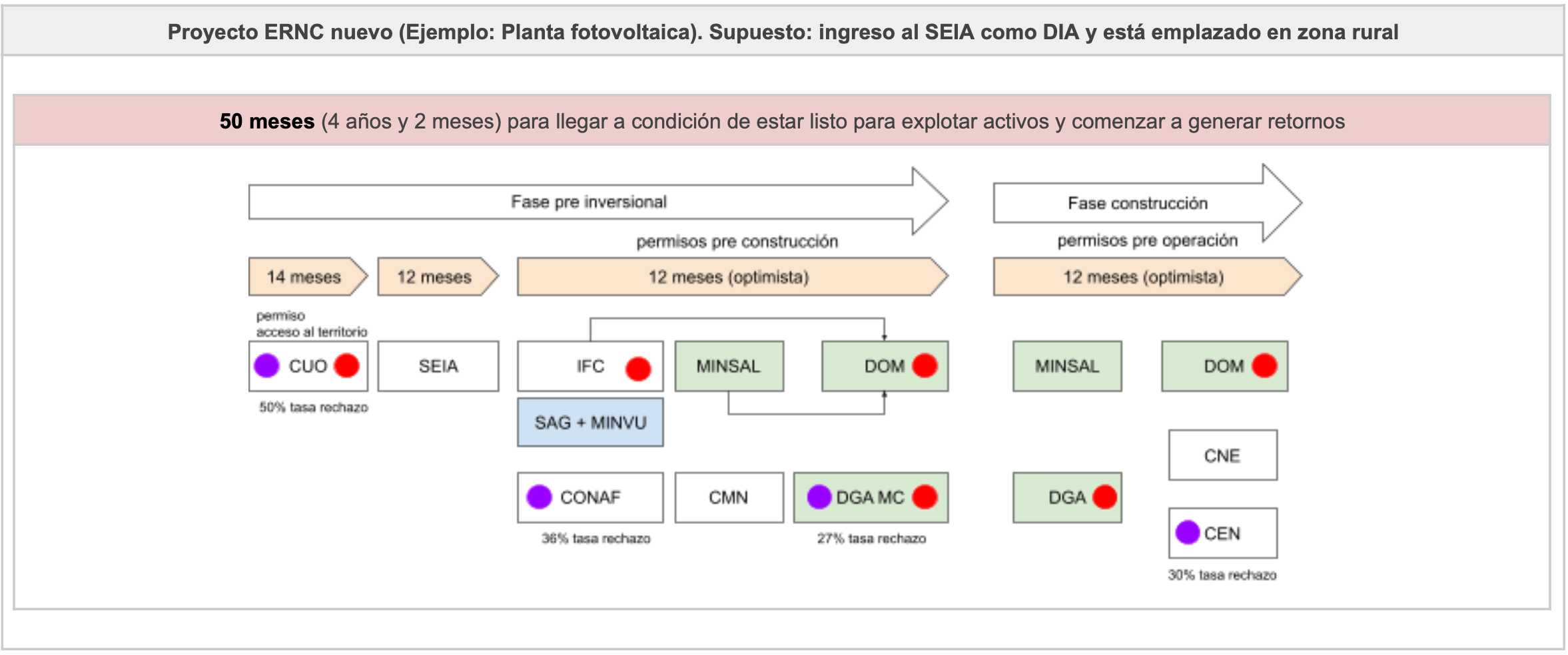 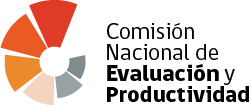 Desaladora: 139 meses
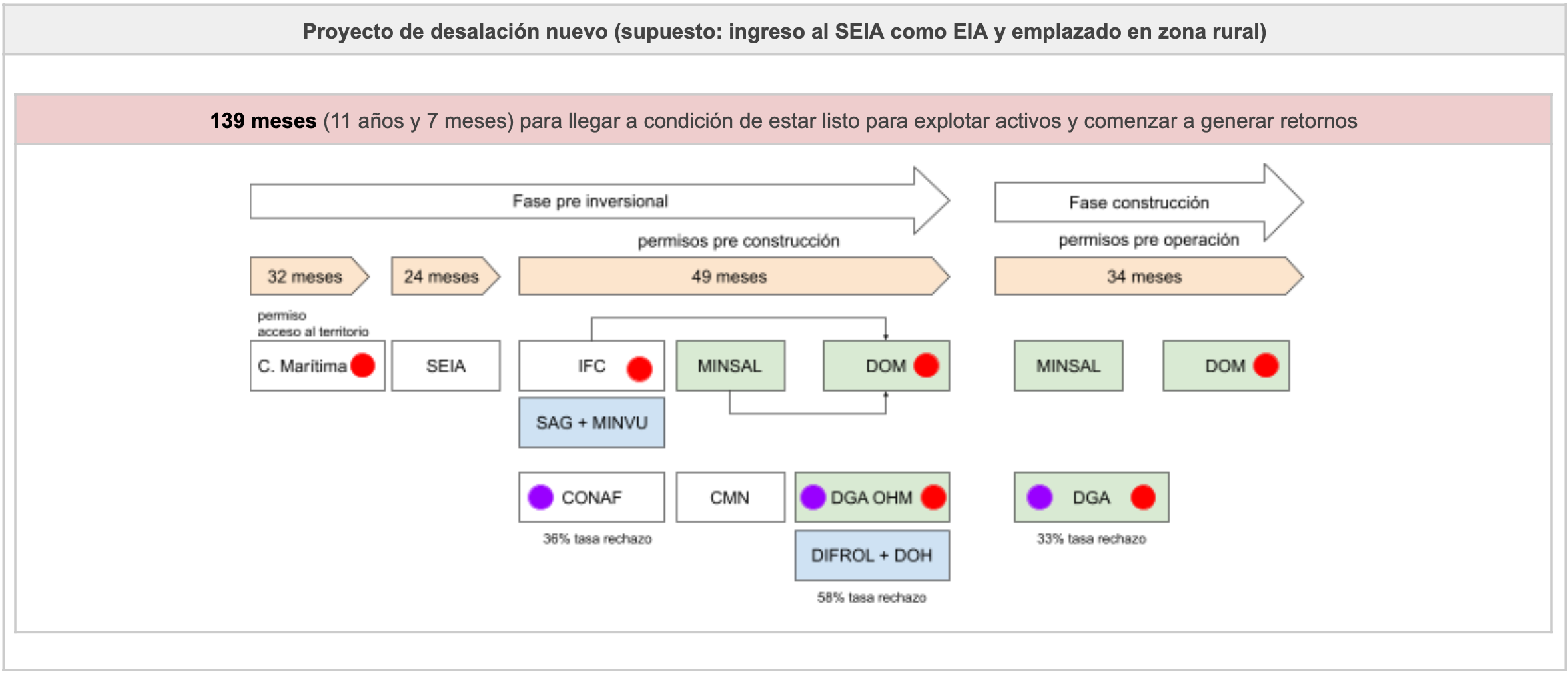 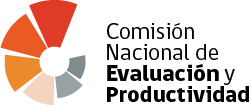 Explotación minera: 107 meses
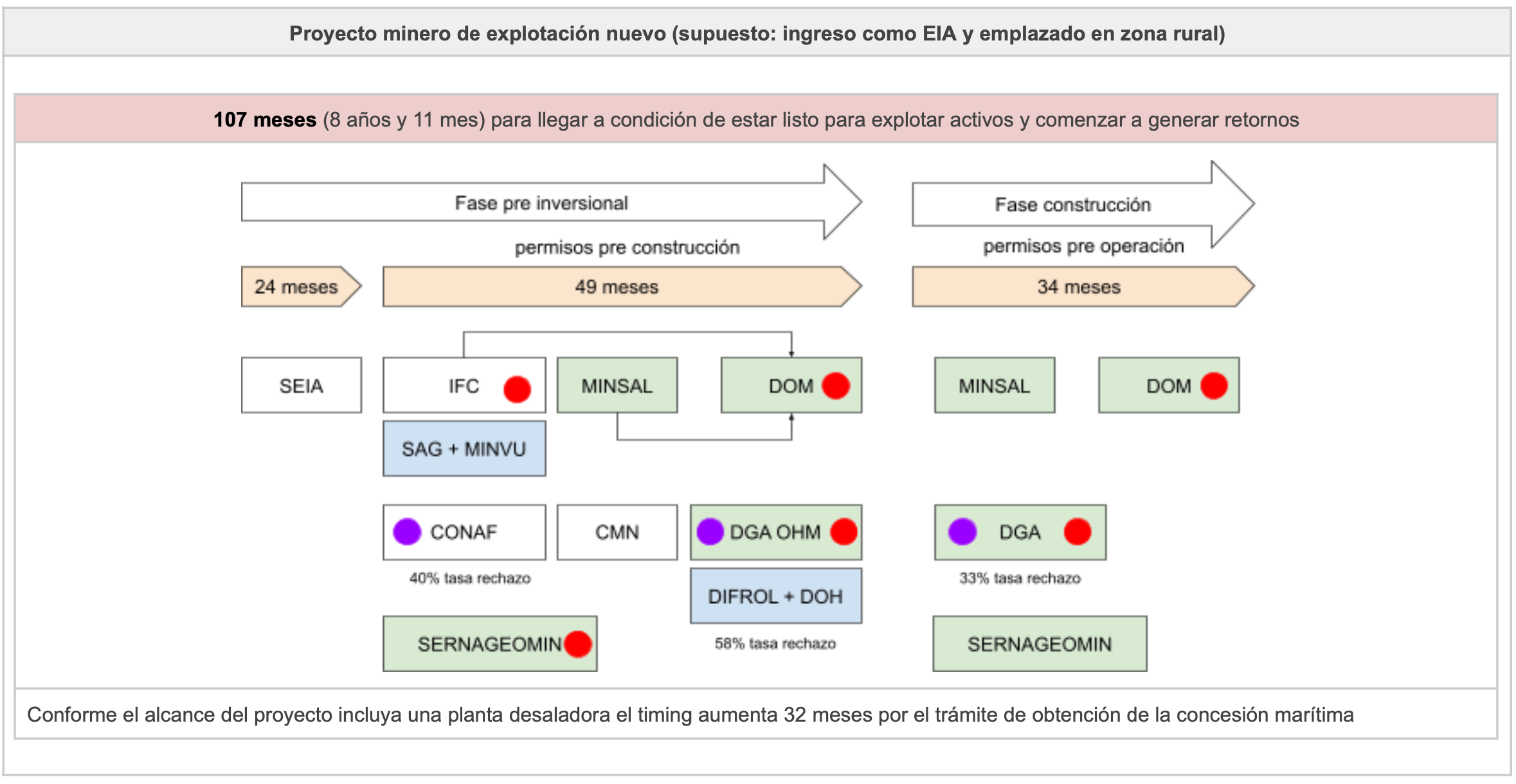 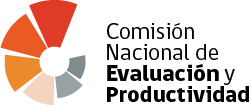 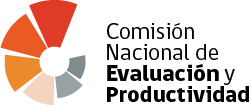